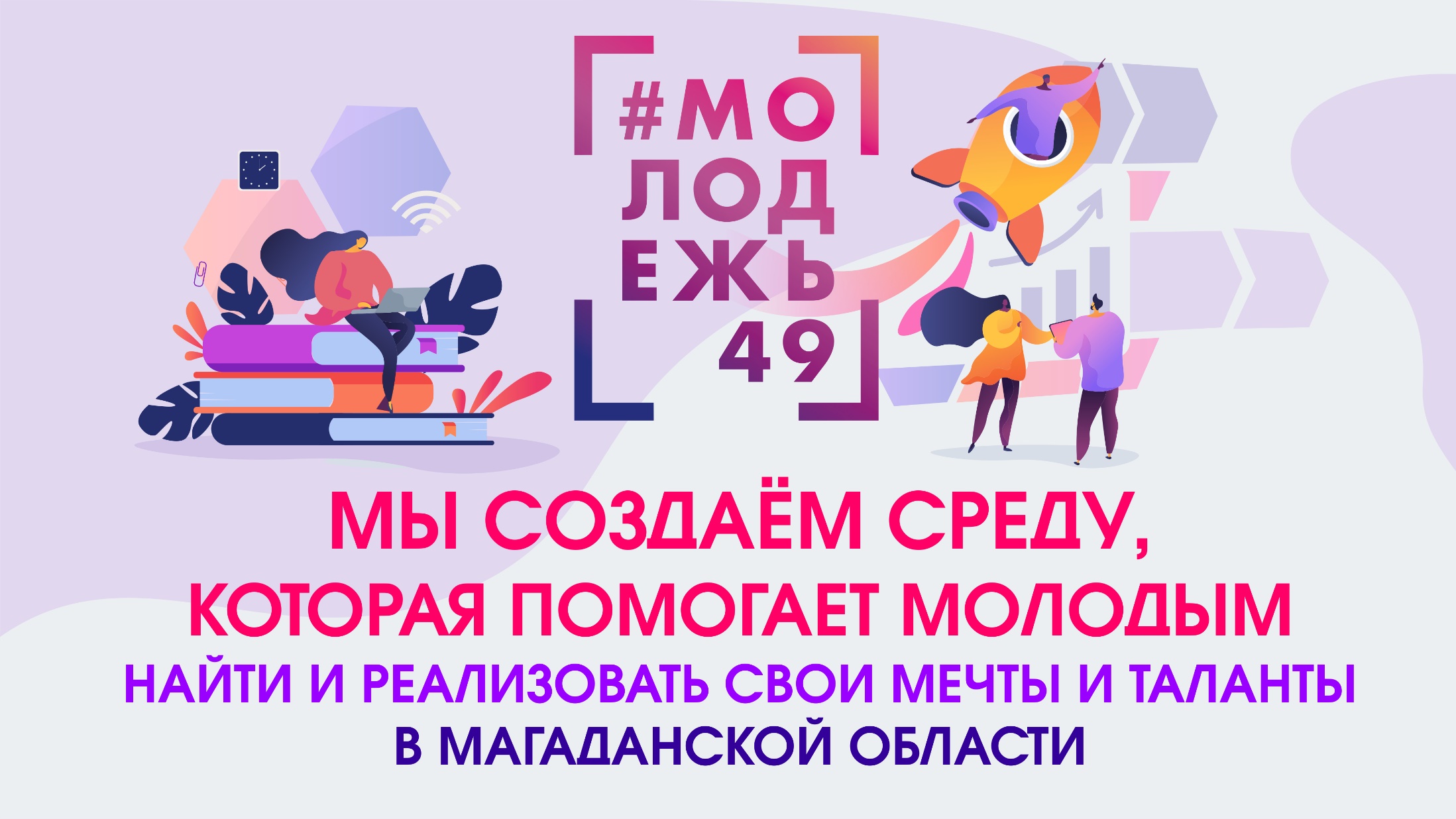 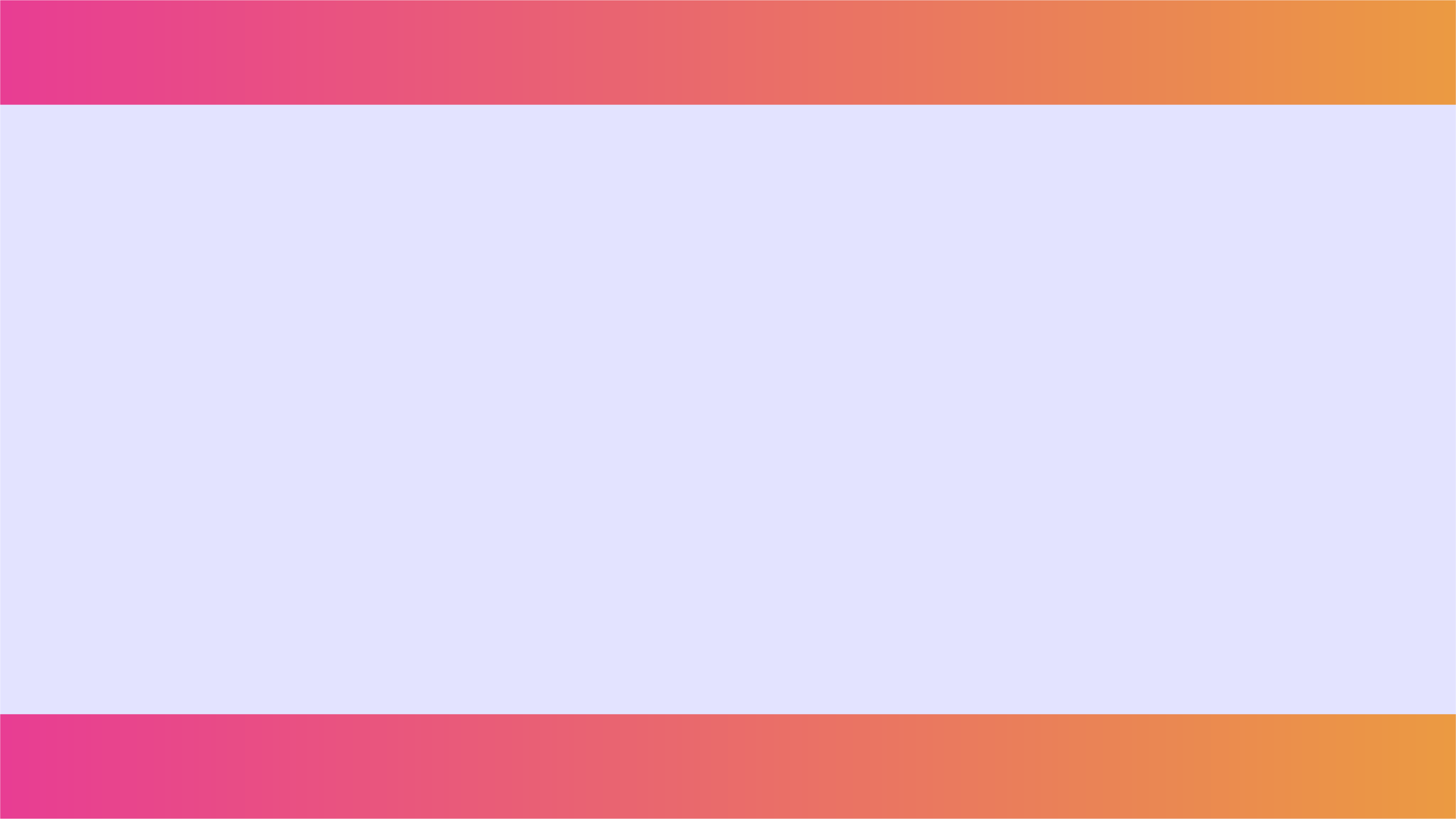 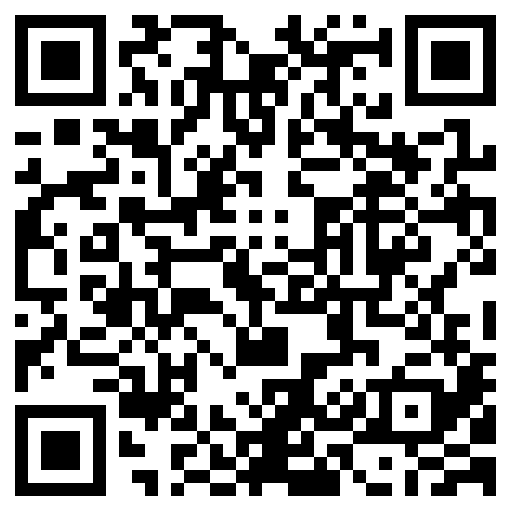 AHASLIDES.COM

WW23Q
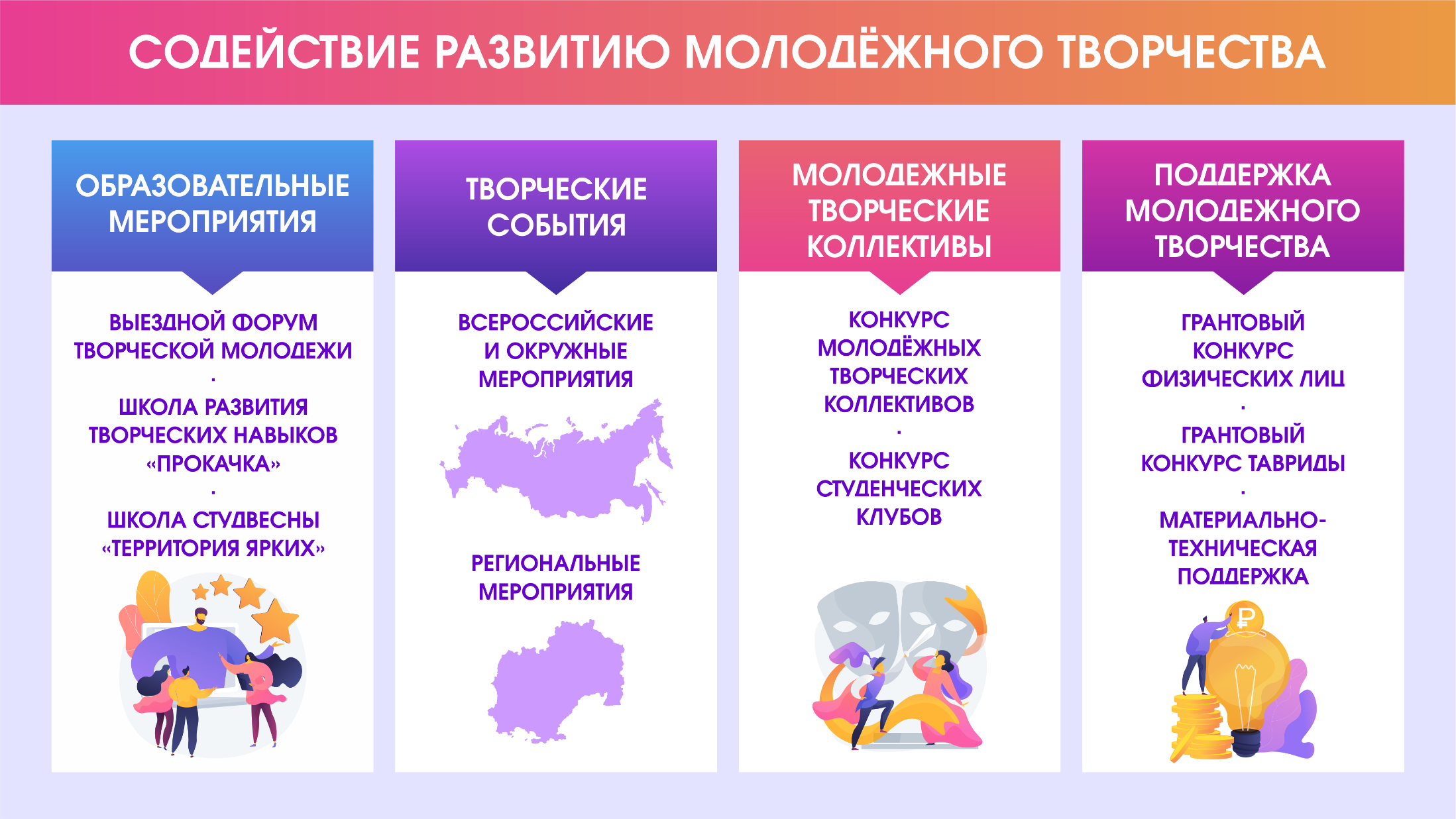 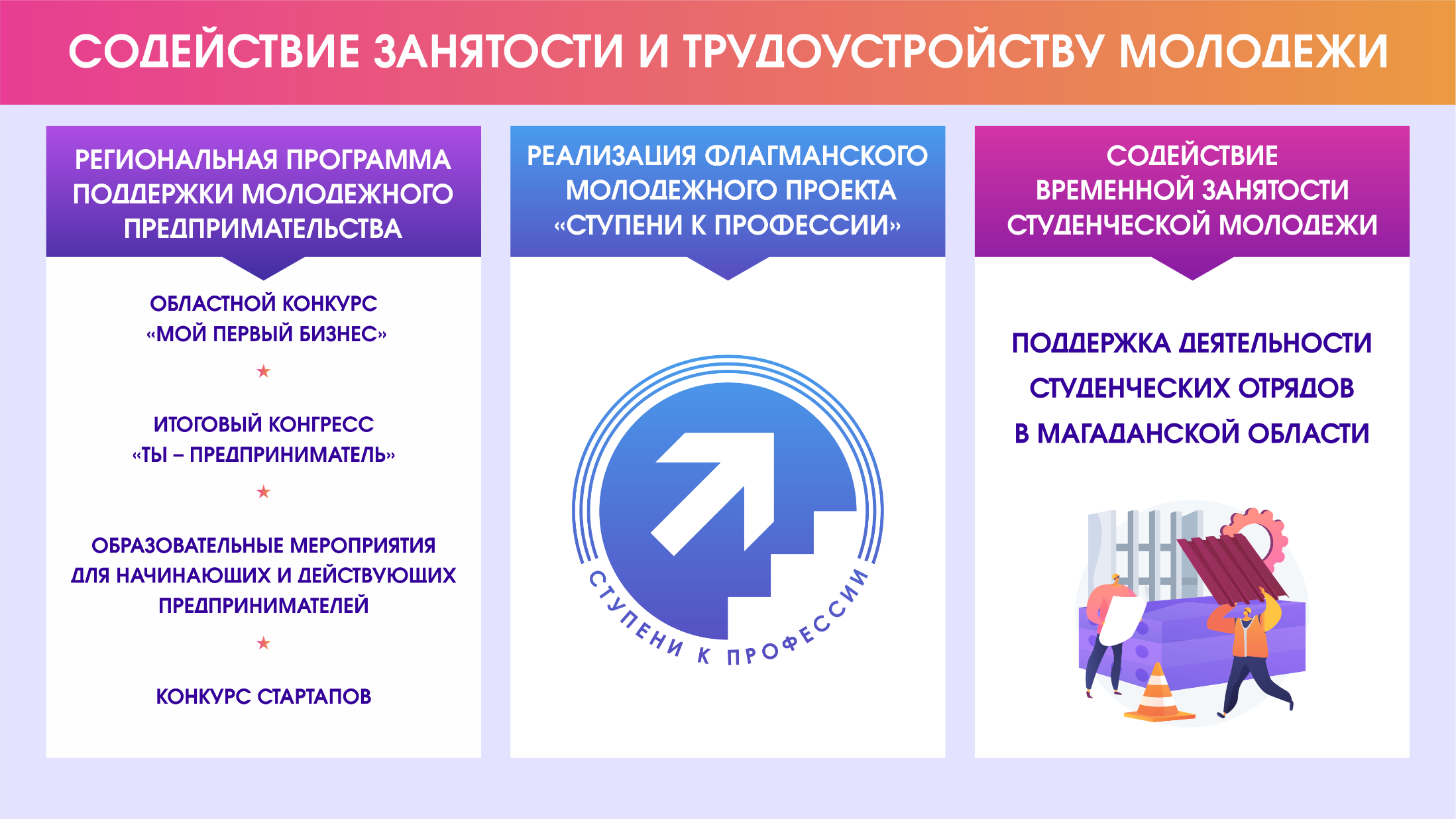 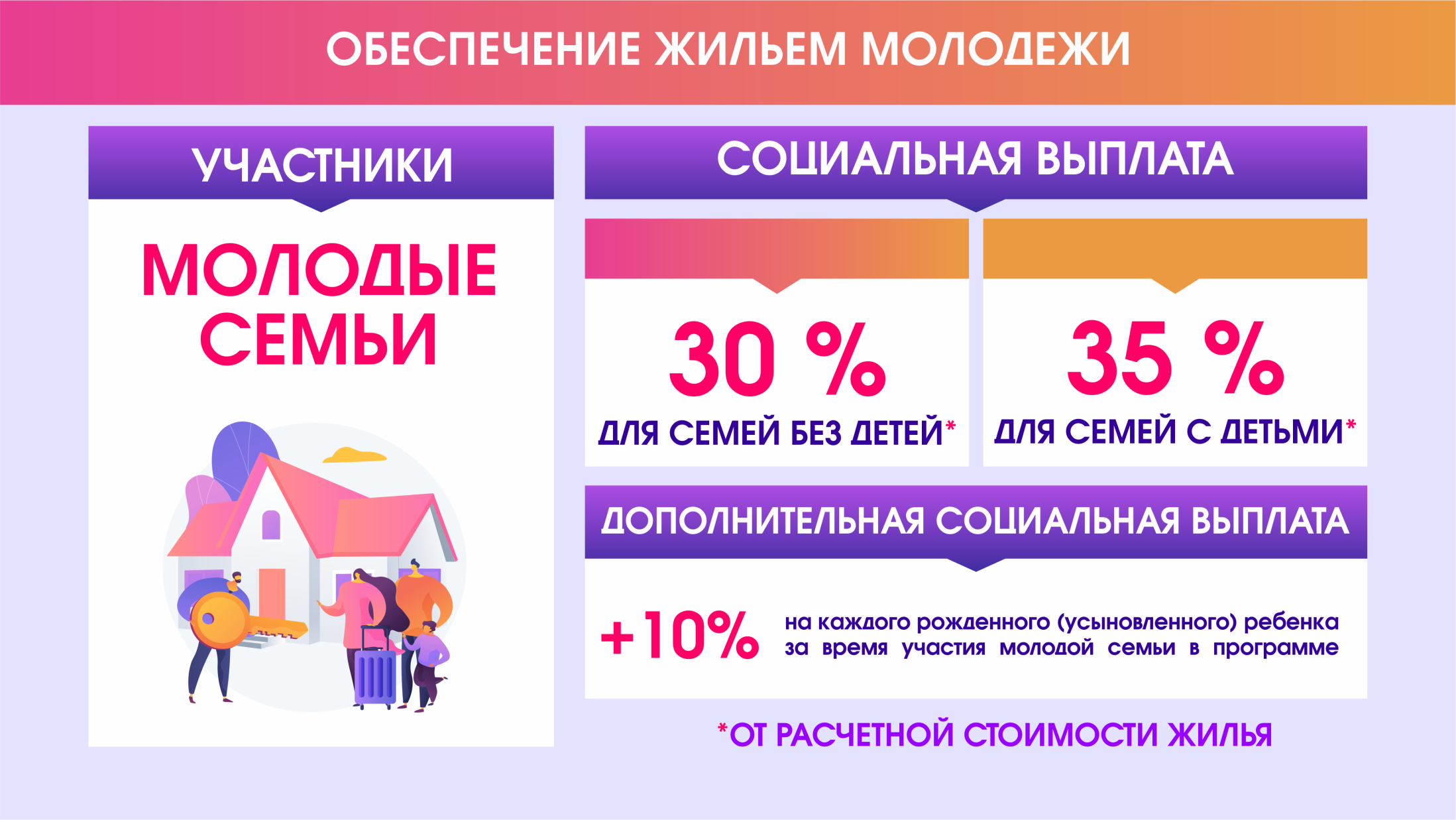 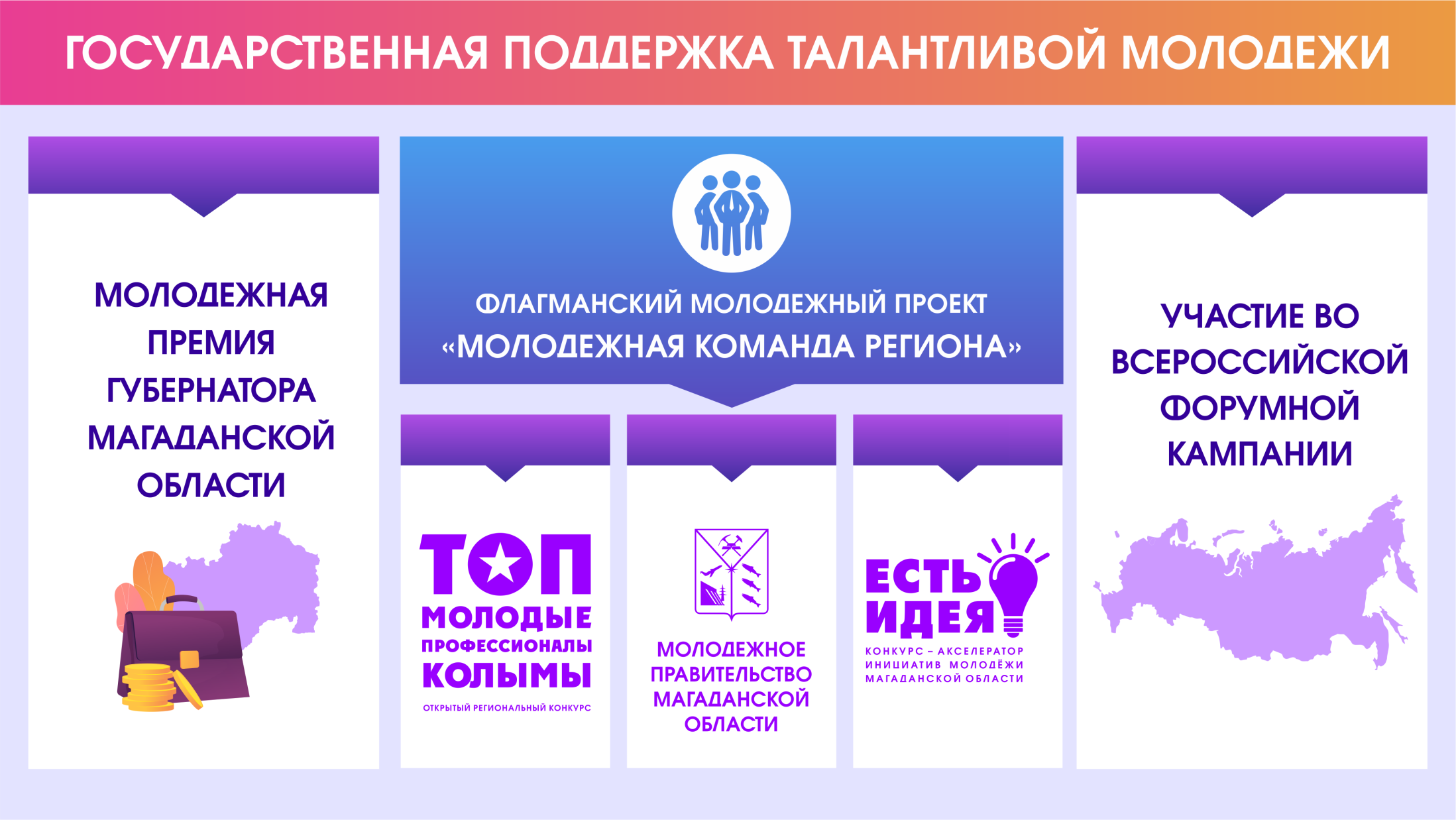 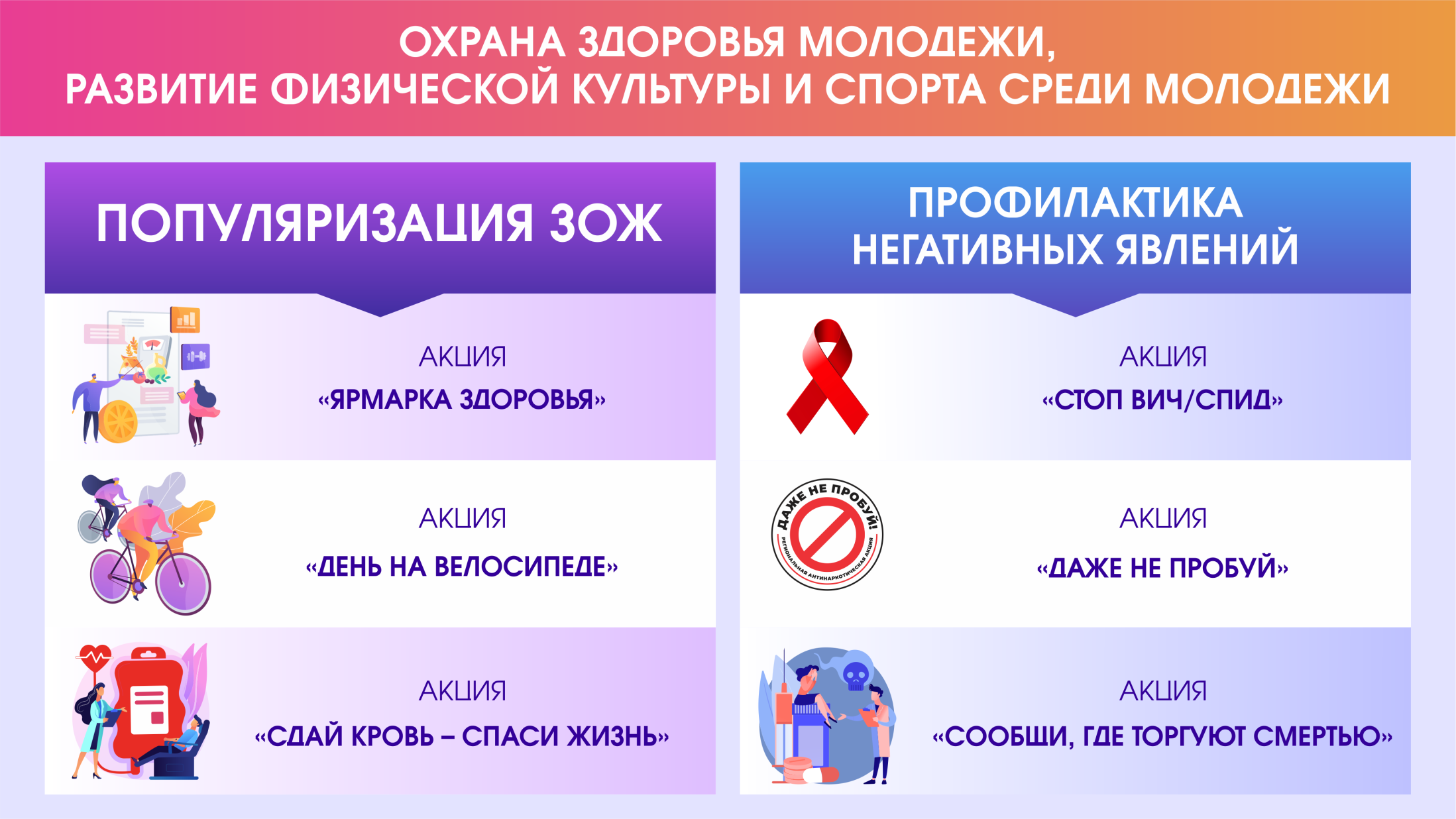 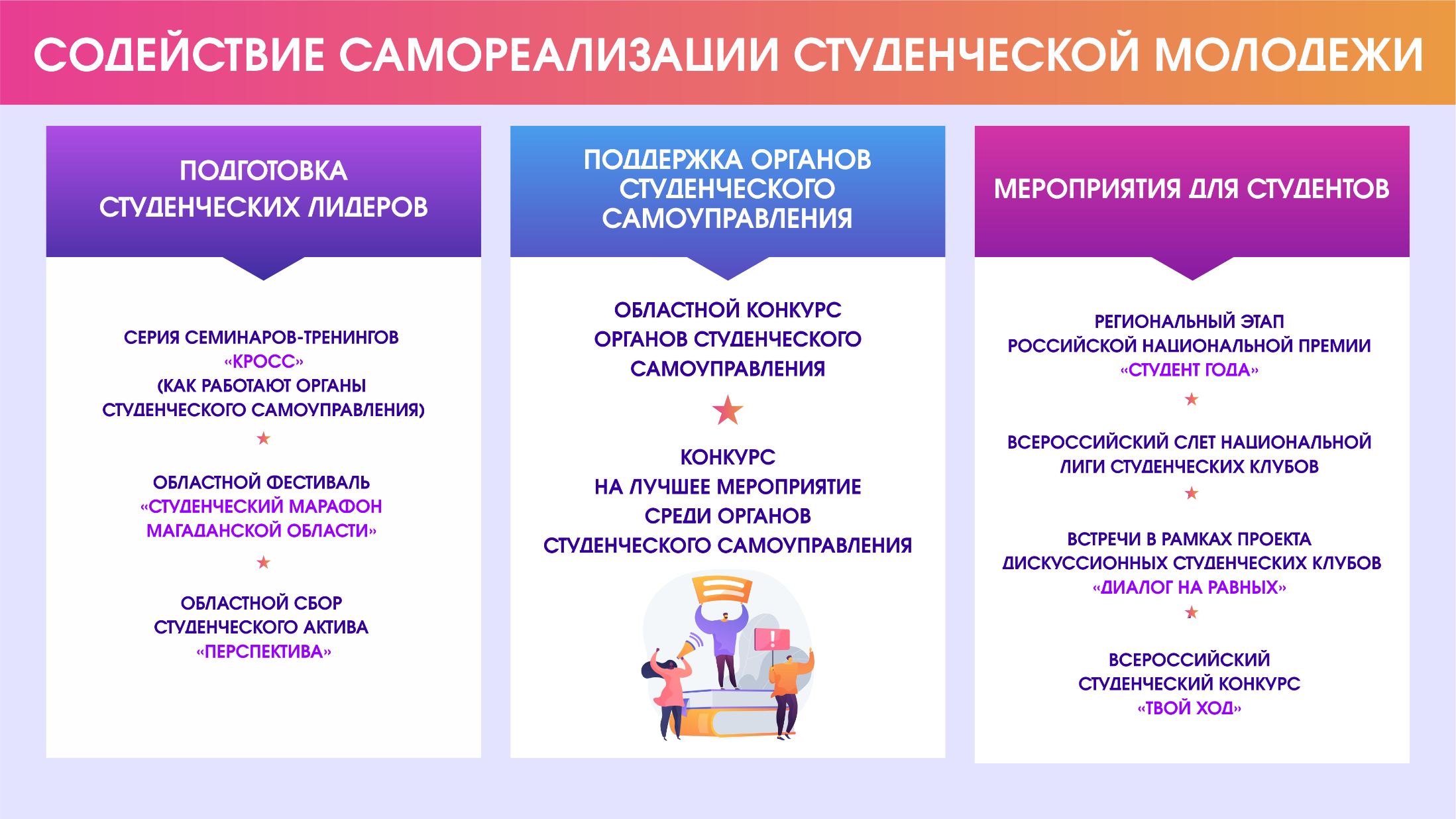 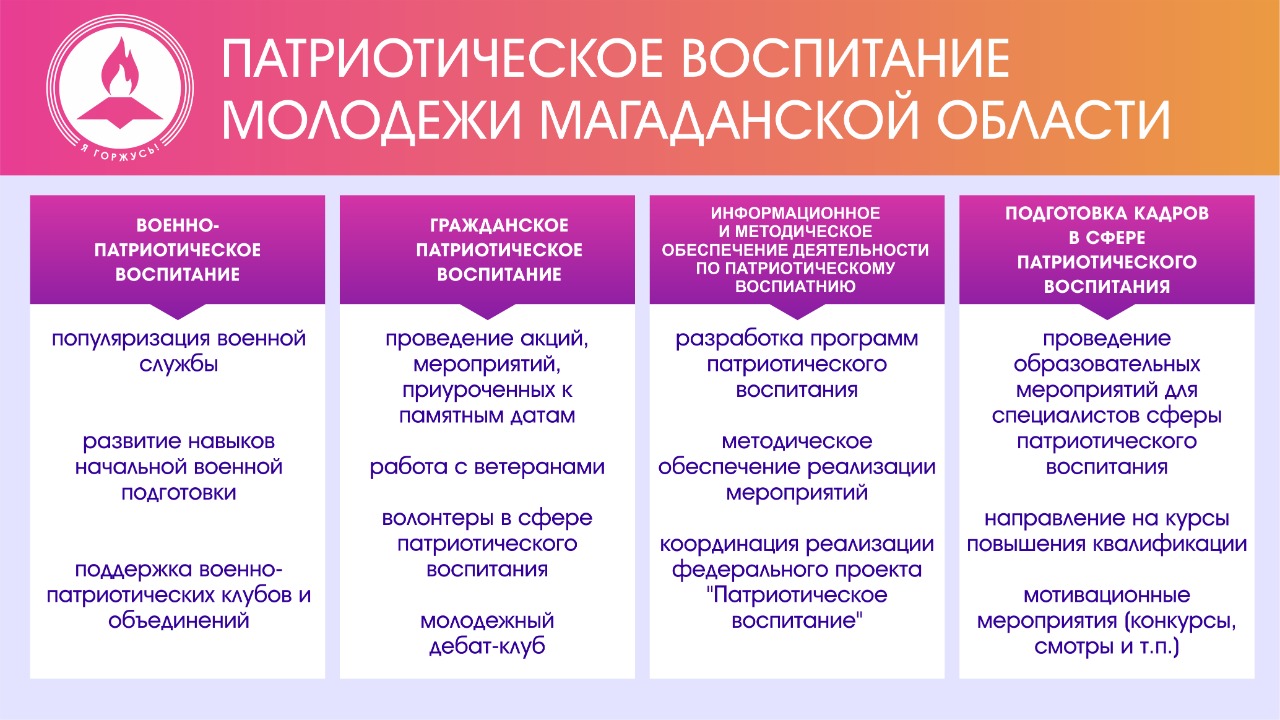 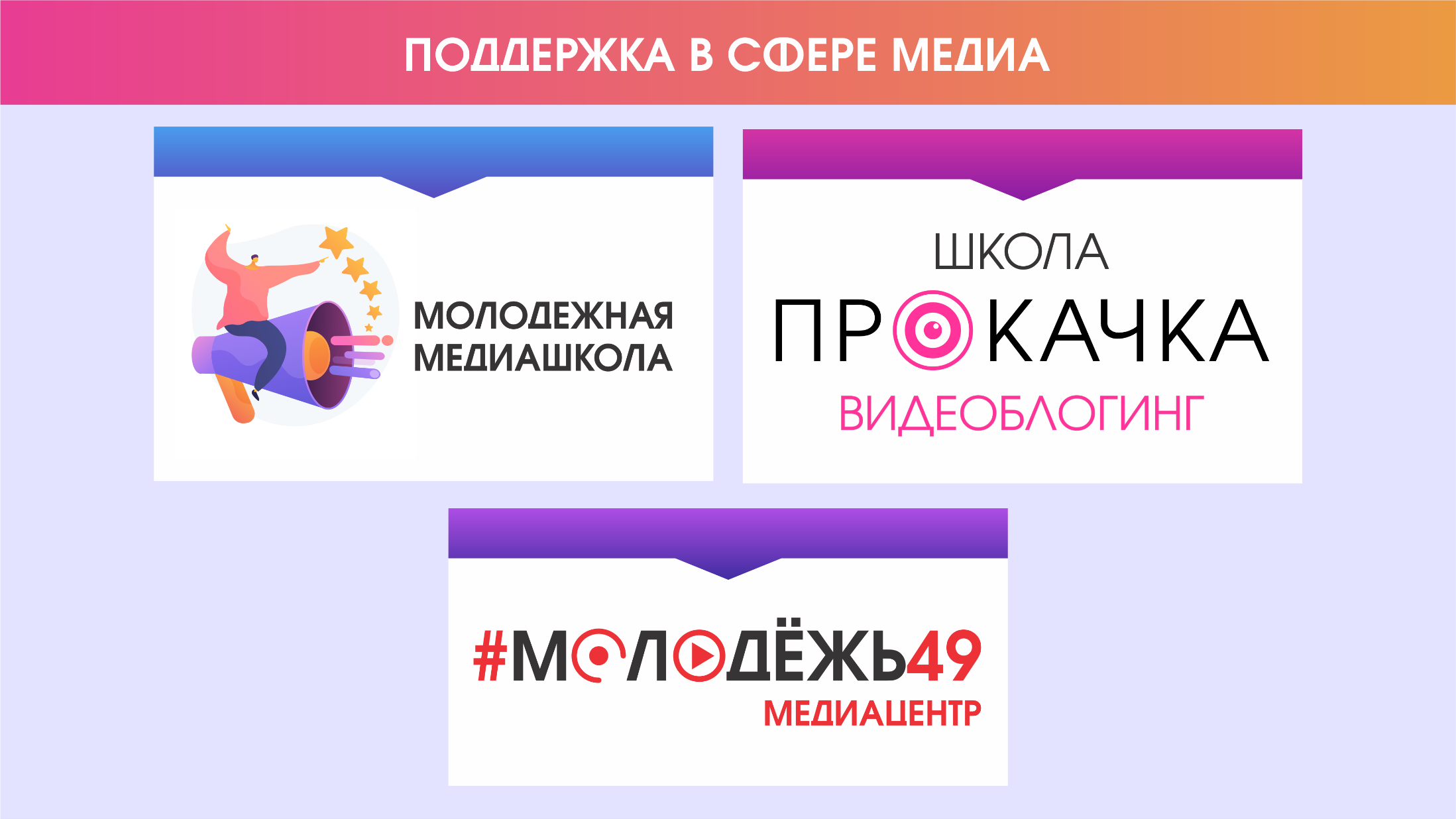 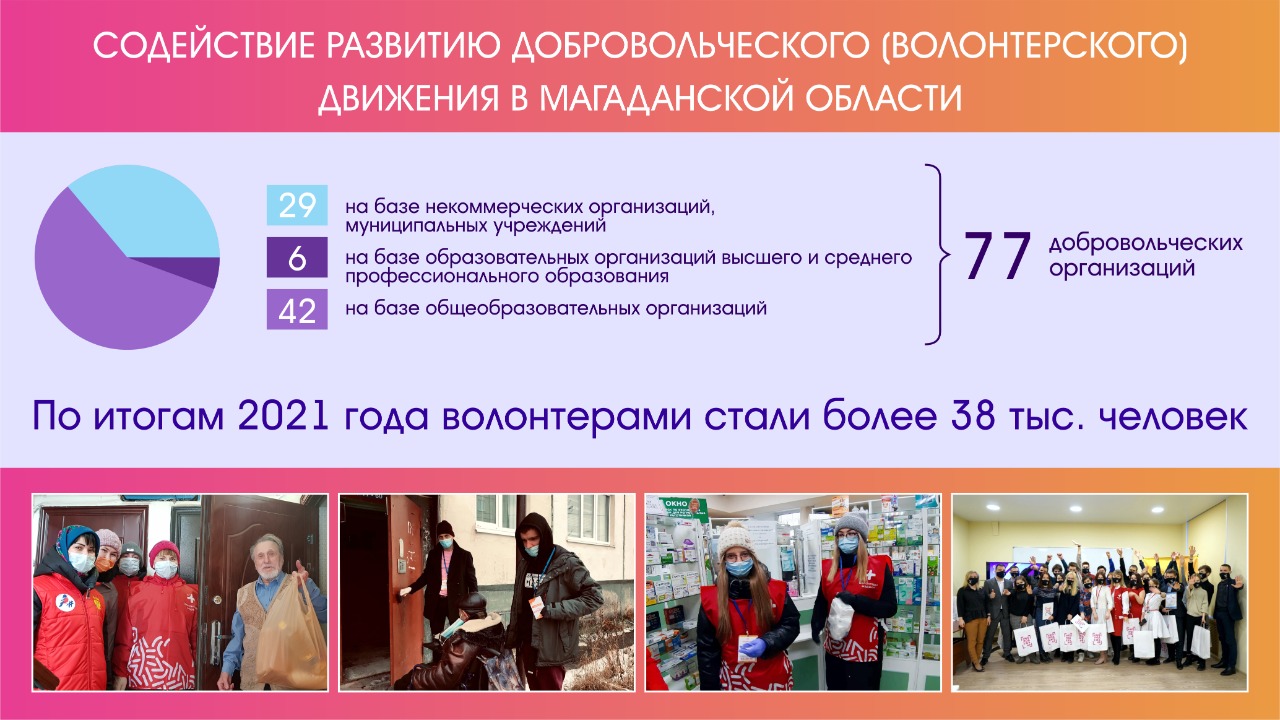 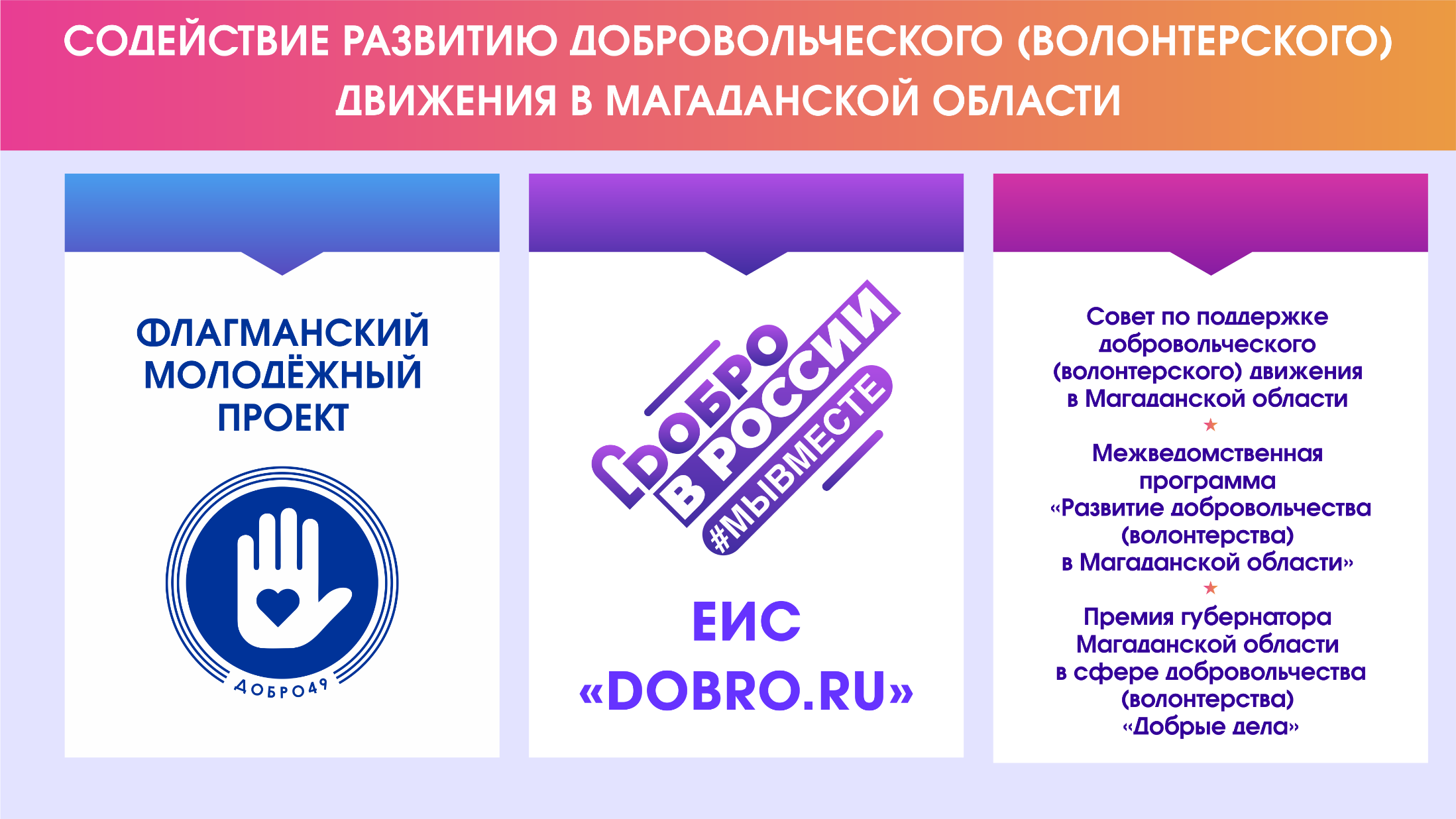 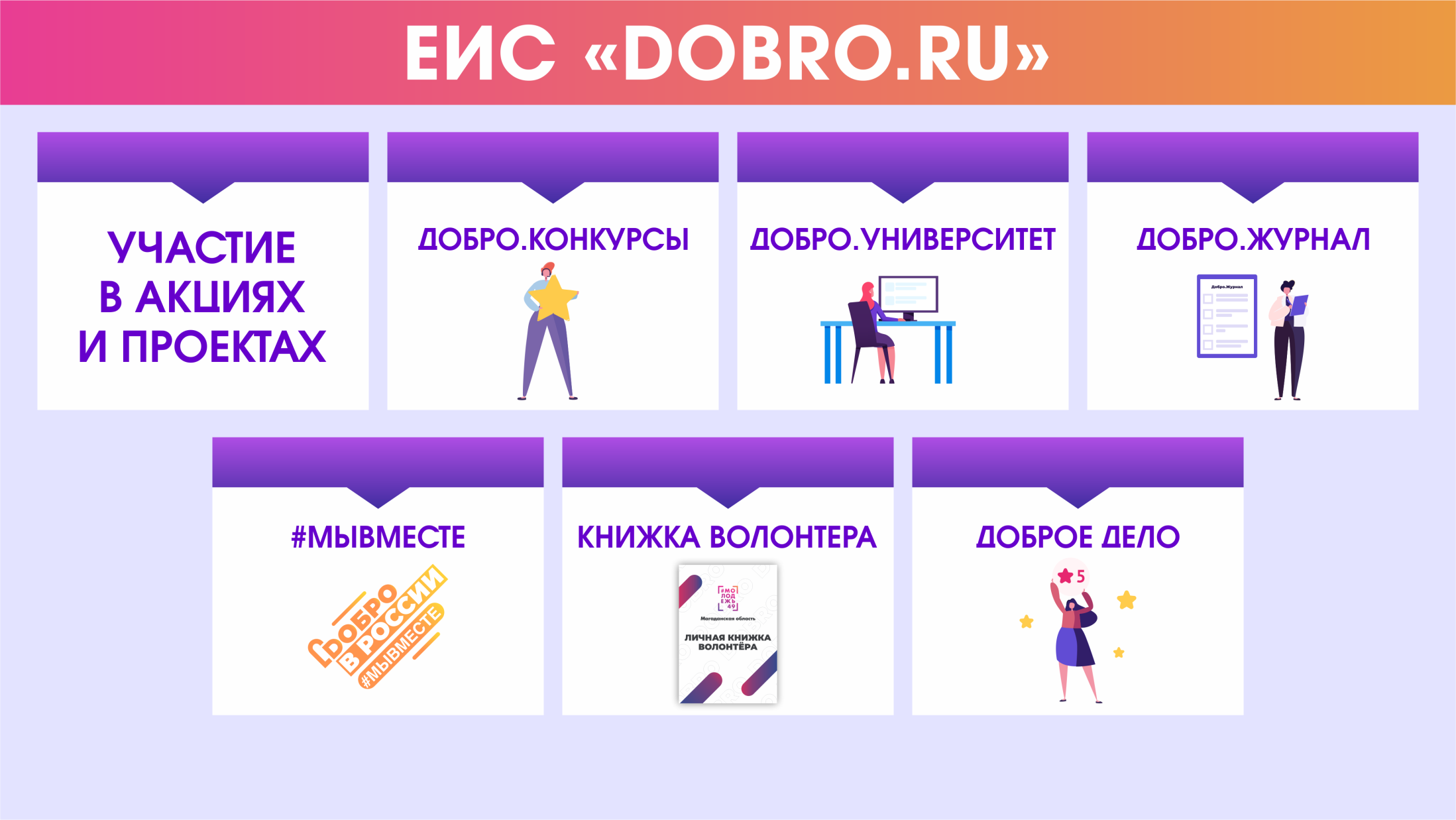 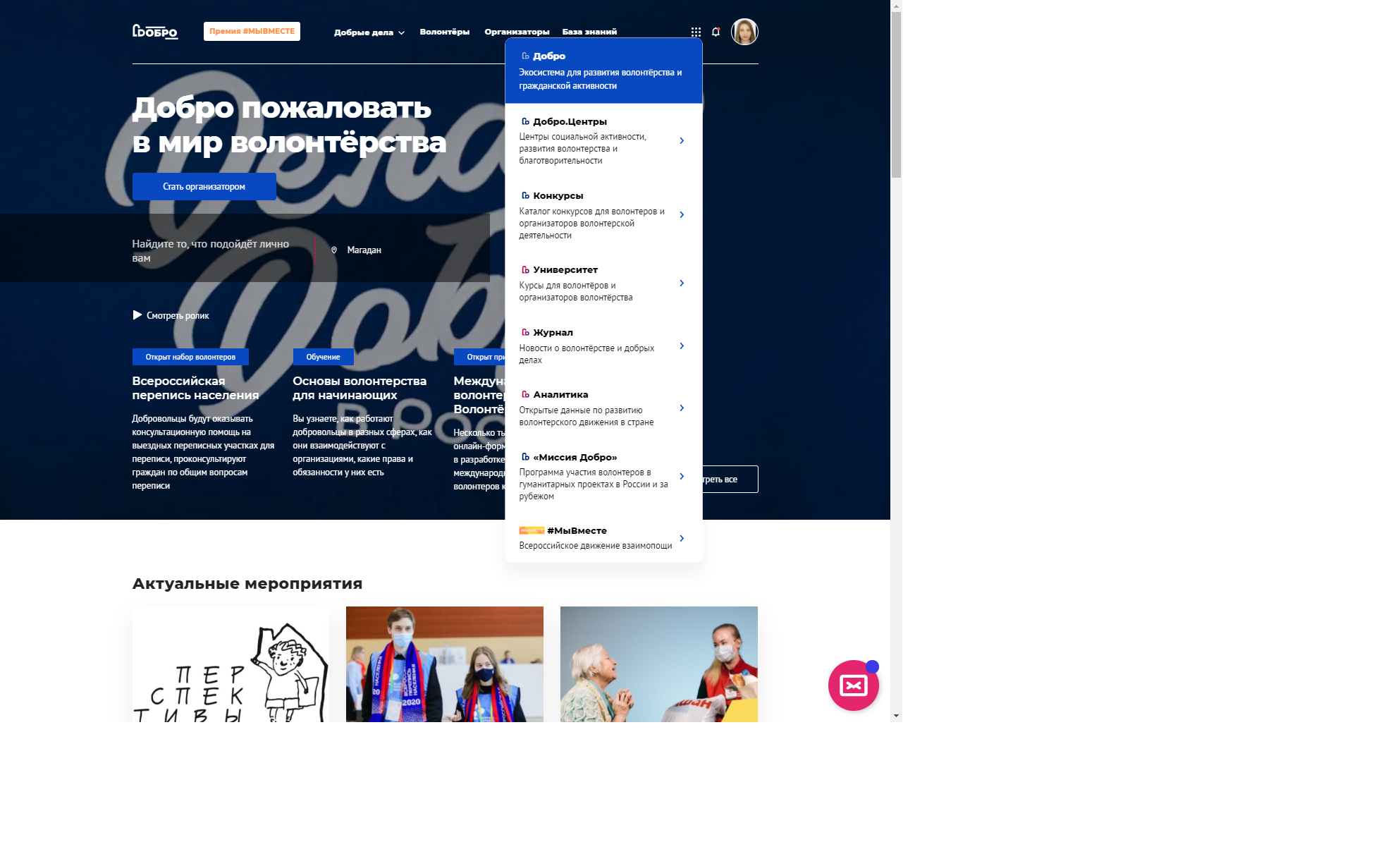 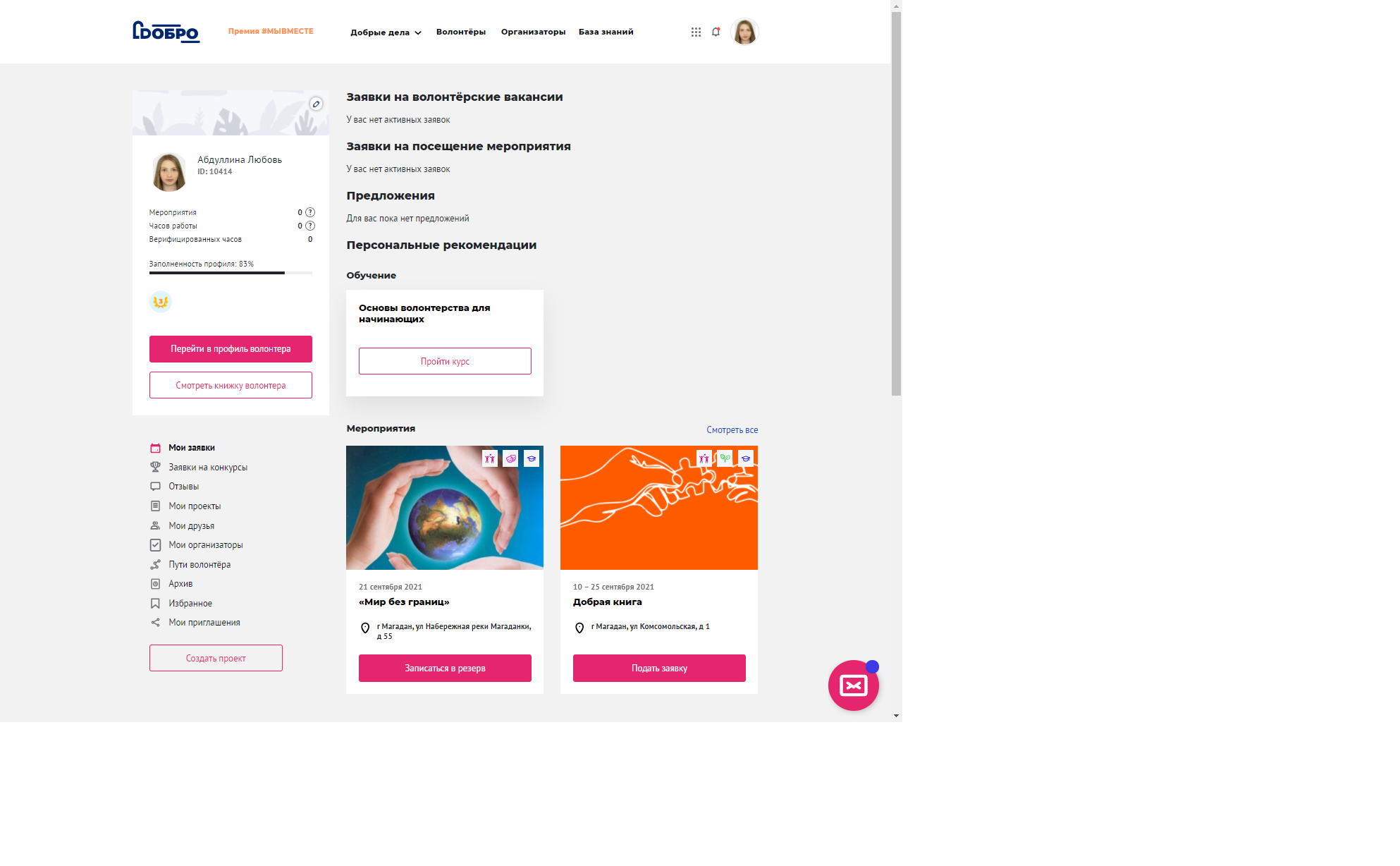 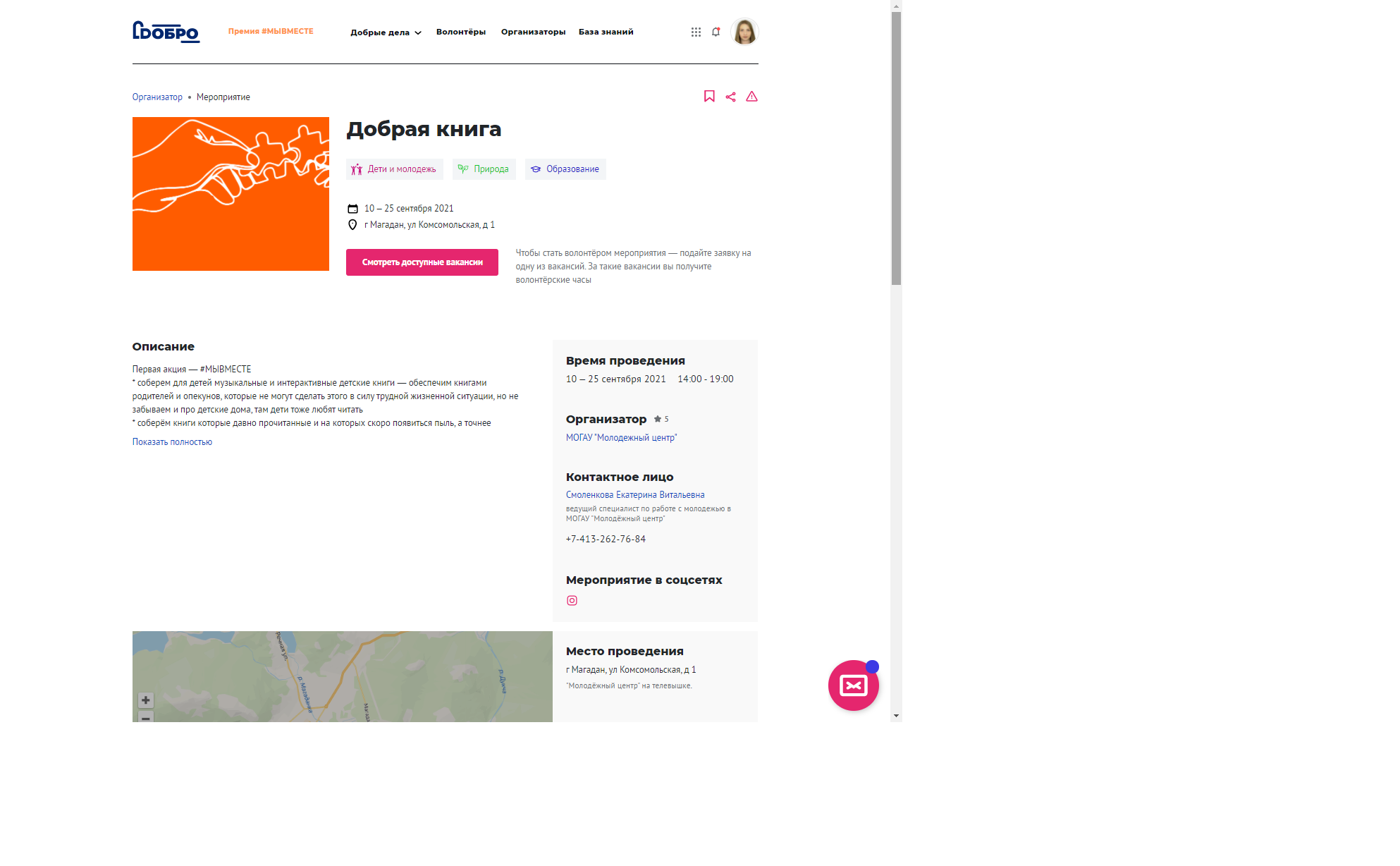 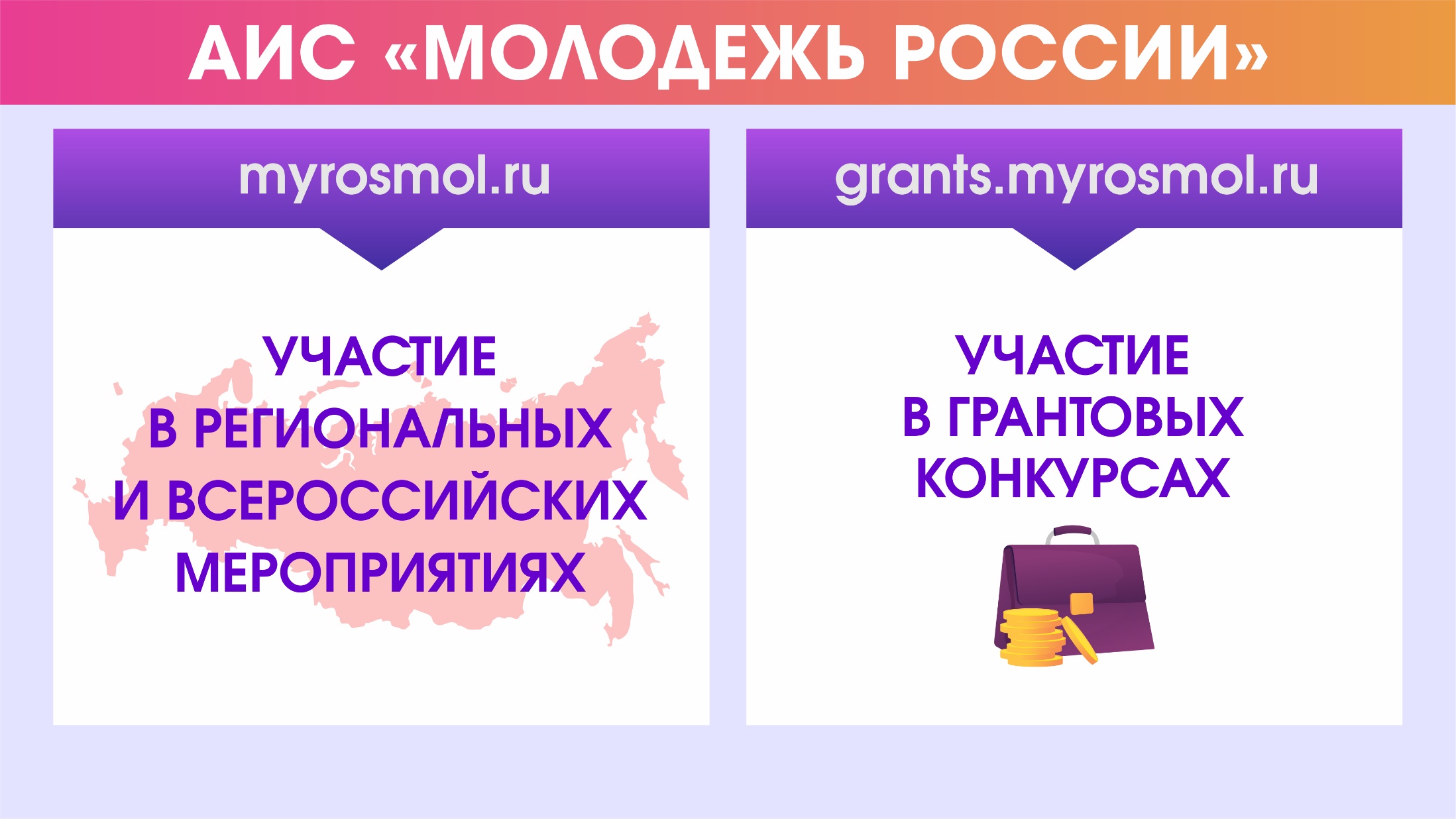 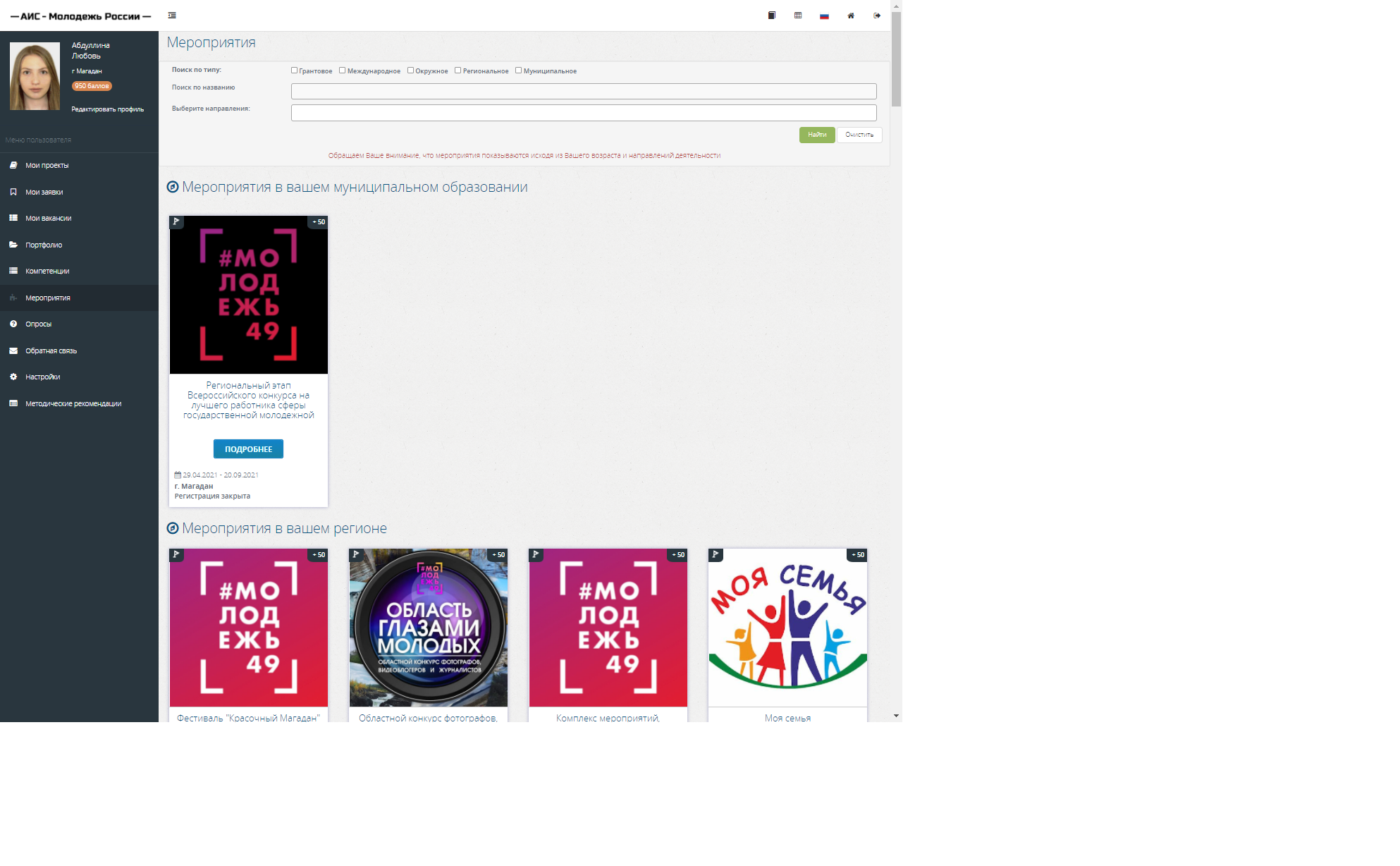 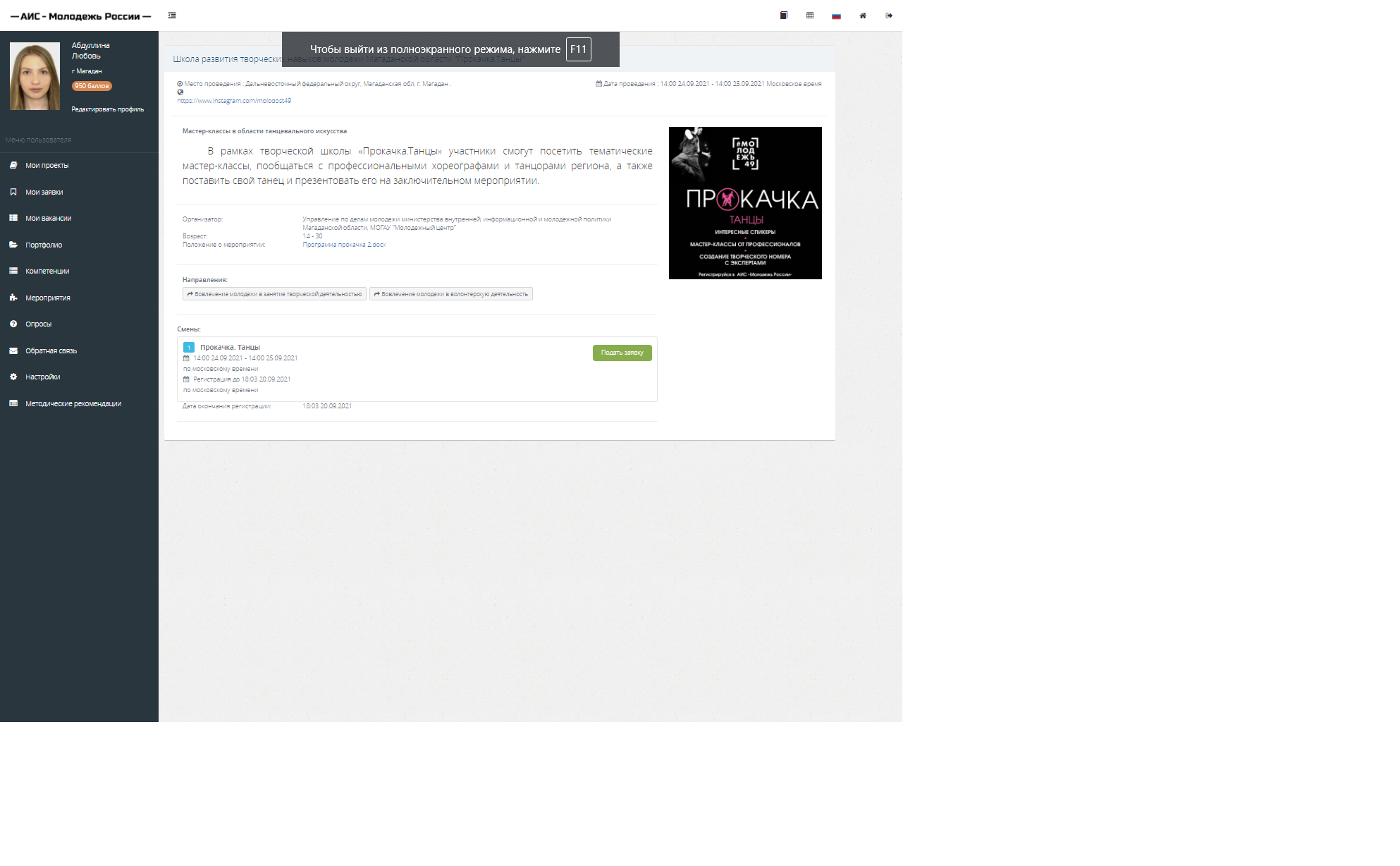 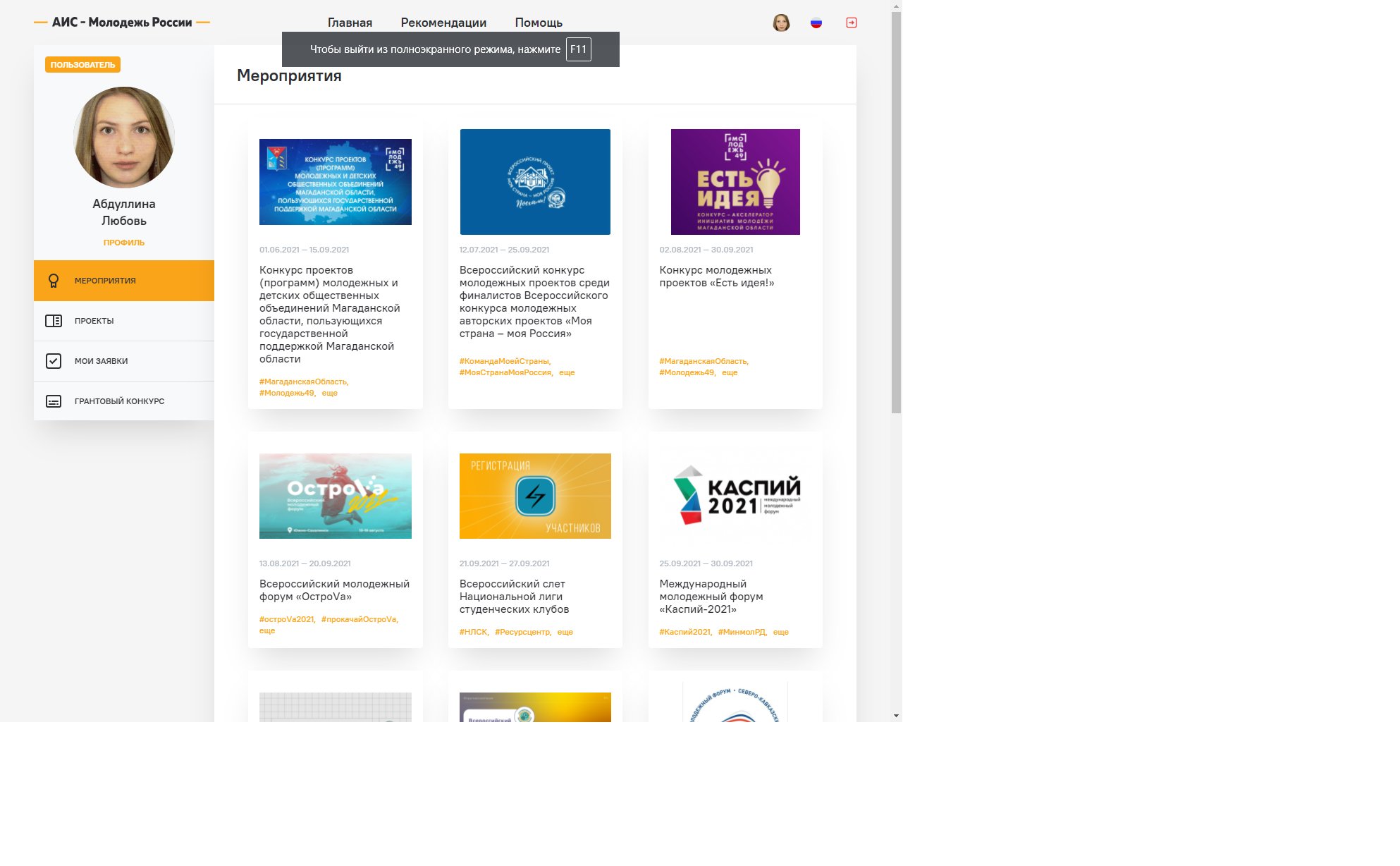 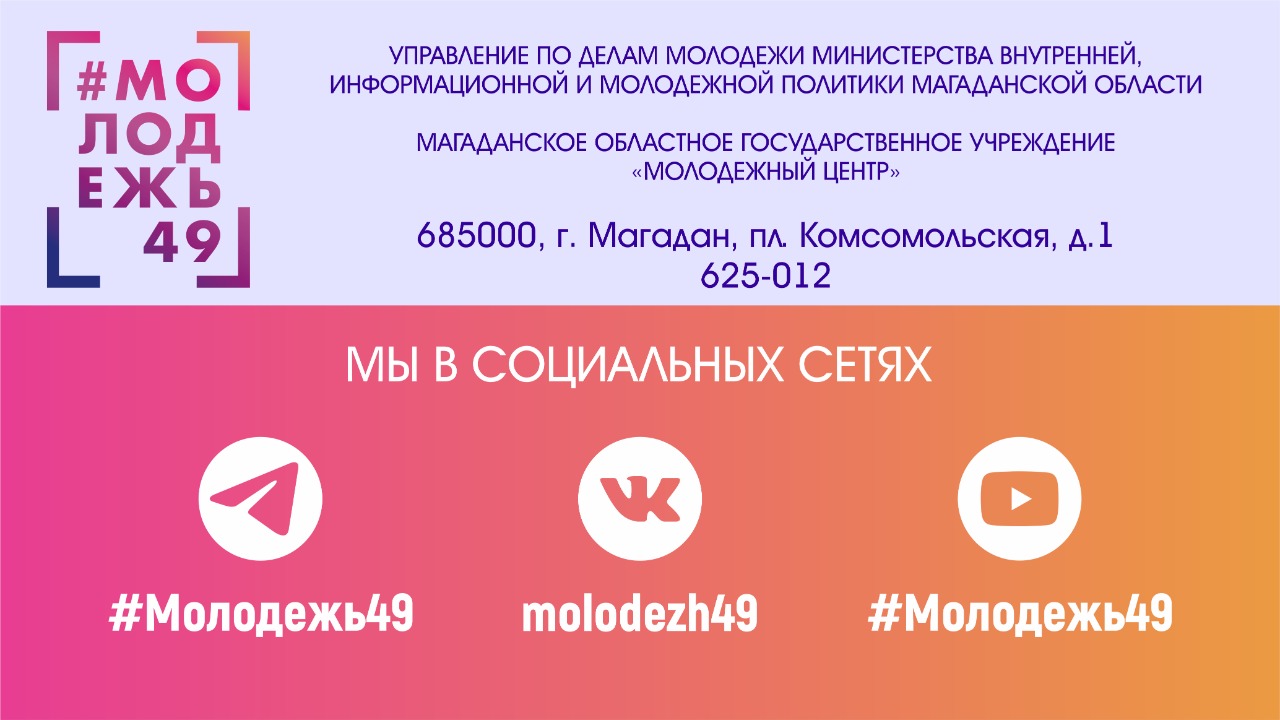 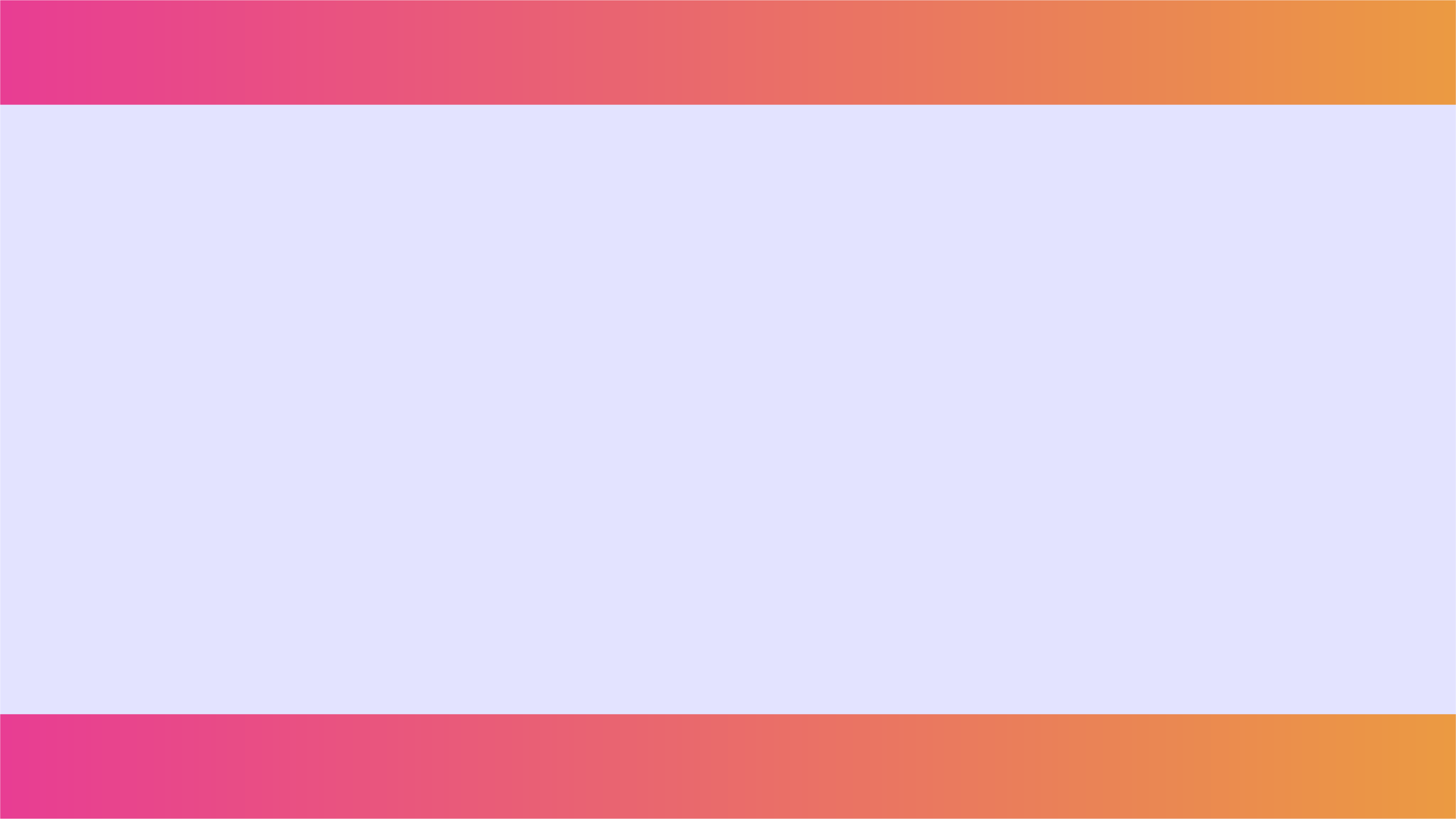 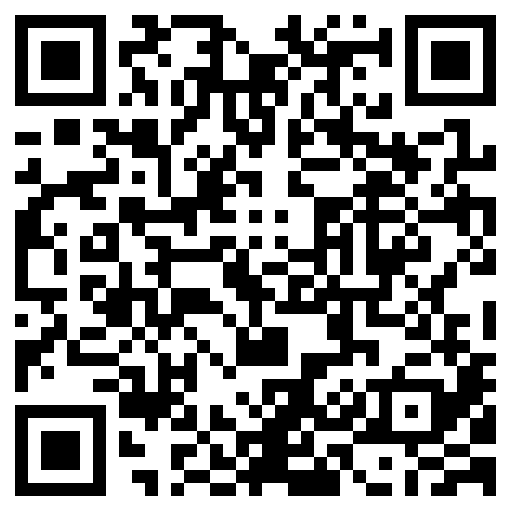 AHASLIDES.COM

WW23Q
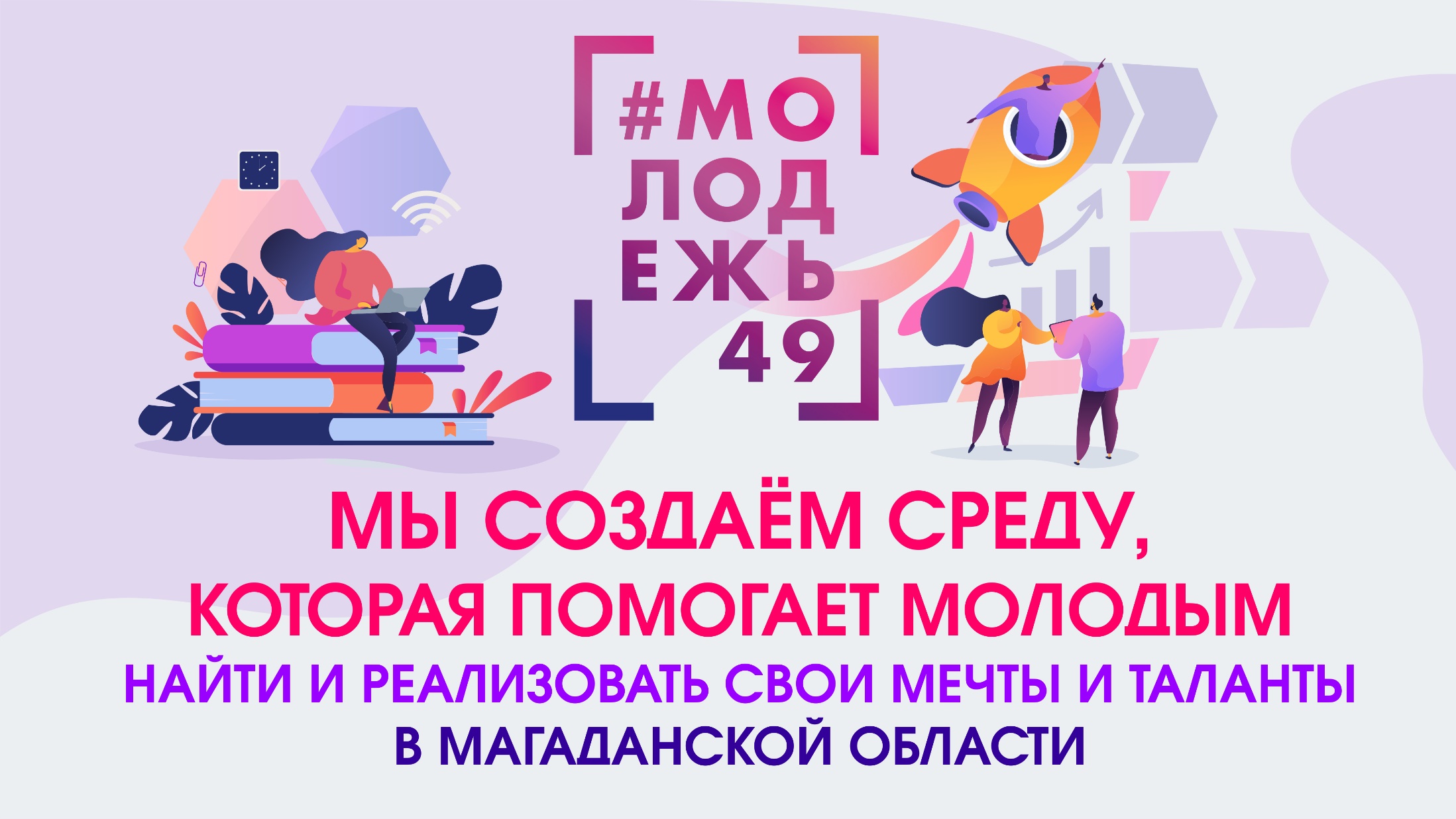